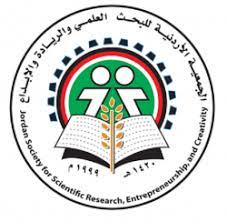 مهارات البحث العلمي
الجمعية الأردنية للبحث العلمي والريادة والإبداع
عمان - الأردن
تعريف البحث العلمي
عملية منظّمة لجمع البيانات والمعلومات المتعلقة بظاهرة محددة وفق طرق قياس متعددة للتوصل إلى حل مشكلة أو التأكد من صحة فرضية معينة.
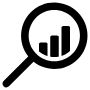 البحث العلمي
المنهجية والأدوات
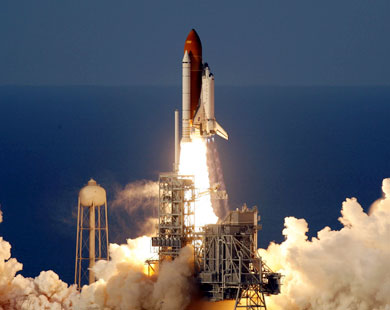 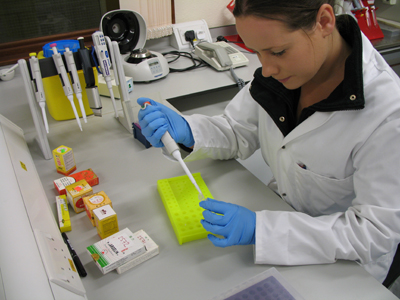 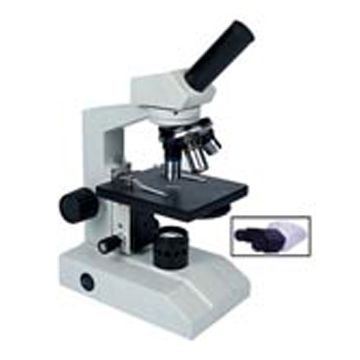 أنواع البحوث التربوية الكمّية
أنواع البحوث التربوية النوعية
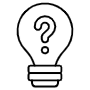 لماذا نجري البحوث العلمية؟
خطوات البحث العلمي
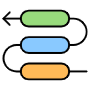 التساؤل هو الركيزة الرئيسة للبحث العلمي
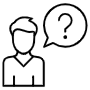 برأيكم، كيف يبدأ أي بحث علمي؟
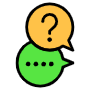 بالتأكيد، يبدأ البحث العلمي بسؤال يحتاج إلى إجابة ولا توجد عند الباحث إجابة مباشرة عنه.
البحث العلمي محاولة للبحث عن إجابات لأسئلة متعلقة بظاهرة معينة
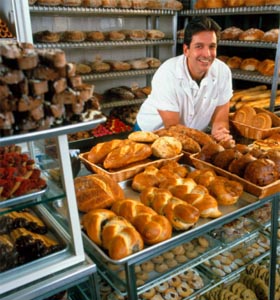 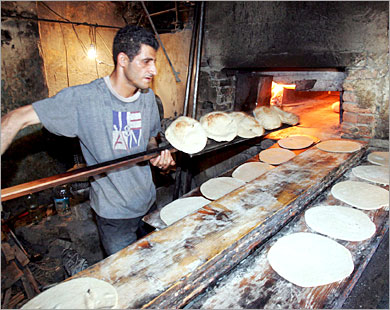 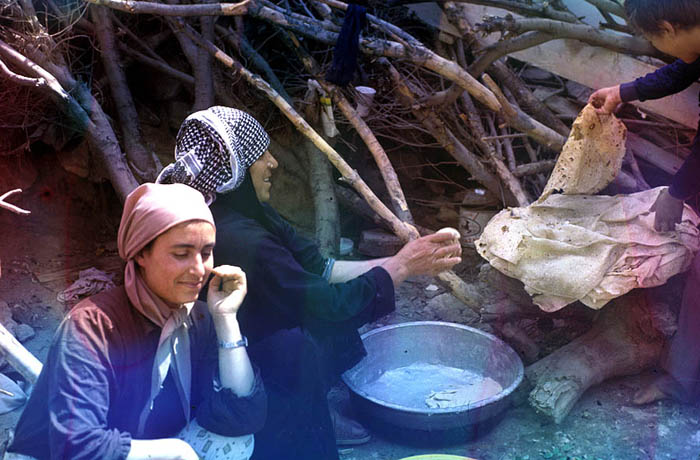 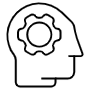 تخيل لو بقيت أساليب زراعة القمح وصناعة الخبز كما هي عندما تعلمها الإنسان أول مرة؟ (الزيادة في عدد البشر)
	علمًا بأن الإنسان قد احتاج إلى سنوات كثيرة في البحث ليحوّل القمح إلى خبز.
عنوان البحث
العلاقة بين التحصيل الدراسي وعدد ساعات الدراسة اليومي.
مشكلة البحث
هي سؤال لا توجد لدى الباحث إجابة فورية عنه.
مثال على سؤال البحث:
 ما العلاقة بين التحصيل الدراسي وعدد ساعات الدراسة؟
خطة البحث
نضع حلًّا مقترحًا (فرضية للبحث).
	مثال على فرضية البحث: يزيد تحصيل الطالب الدراسي في جميع المواد بزيادة عدد ساعات الدراسة اليومي. 
( من ساعة واحدة إلى أربع ساعات يوميًّا).
تحديد المدة الزمنية لإجراء الدراسة البحثية وحصرها في الفصل الدراسي الثاني لعام 2022 بحيث تصبح عدد ساعات الدراسة اليومي على الأقل أربع ساعات، ثم رصد التغير في معدلات التحصيل الدراسي للمواد المختلفة.
يجري الباحث جمعًا منظمًا من أحدث الدراسات حول العلاقة بين عدد ساعات الدراسة الفعلية وبين نتائج التحصيل الدراسي في المدارس ولطلبة الصفوف المماثلة نفسها، ويستفيد منها في دراسته البحثية.
عزيزي الطالب/ عزيزتي الطالبة
لو طلب منك البحث عن العلاقة بين عدد ساعات الدراسة وبين التحصيل، برأيك، ما أهم مصادر جمع البيانات في البحث العلمي؟
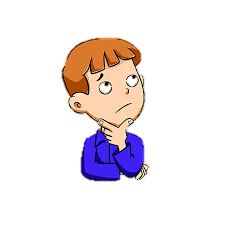 مصادر جمع المعلومات
تتنوع مصادر المعلومات التي يمكن أن يلجأ إليها الطلبة لكتابة البحث، وتشمل:
برأيكم، هل هناك مصادر أخرى يمكن الاعتماد عليها في الوصول للمعلومة؟ما هي...؟
جمع البيانات وتوثيقها
يرصد الباحث في نهاية الفصل الدراسي الثاني معدل علامات الطلبة ومقدار التغير الحاصل عليها بالرجوع إلى معدلاتهم في الفصل الدراسي الأول .
يقيّم الباحث أهمية التغير الحاصل في معدلات الطلبة في المواد المختلفة نتيجة التغير في عدد ساعات الدراسة اليومي.
الوصول لنتائج الدراسة وتفسيرها
يقيّم الباحث أهمية التغير الحاصل على معدلات الطلبة في المواد المختلفة نتيجة التغير في عدد ساعات الدراسة اليومي.
يفسر لماذا كان الفارق في المعدل لكل مادة من المواد أكثر أو أقل من المواد الأخرى في ضوء التجربة التي مر بها الباحث .
كتابة تقرير البحث
يتناول تقرير البحث الجوانب السابقة جميعها، بداية من الشعور بالمشكلة وتحديدها وخطة تنفيذها ورصد البيانات المتعلقة بالظاهرة (قبل وبعد).
 ومن ثم تفسير النتائج وكتابة التوصيات .
من إنجازات البحث العلمي (الاختراعات)
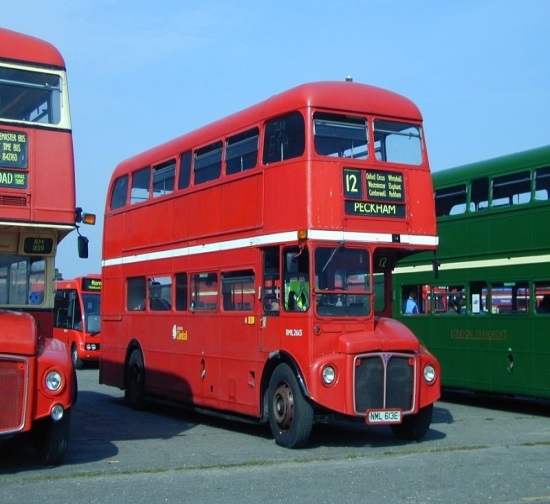 مثال: المواصلات
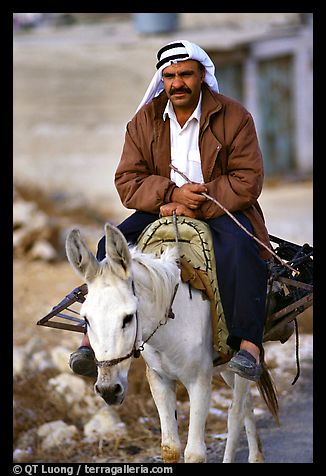 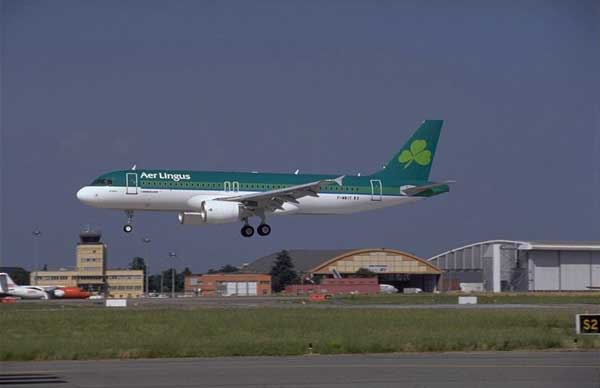 من إنجازات البحث العلمي (الاختراعات)
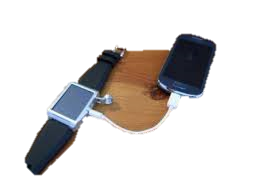 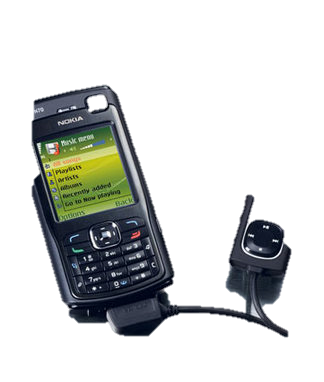 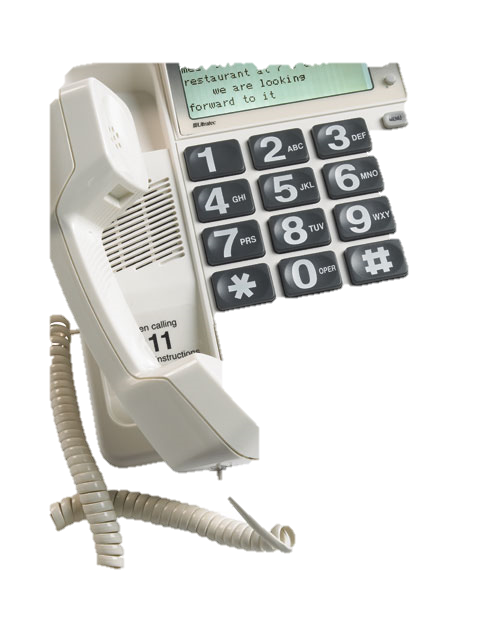 مثال: الاتصالات
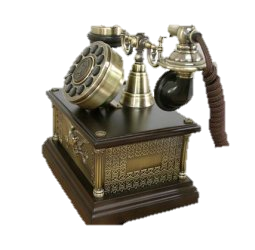 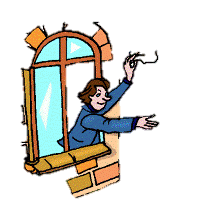 البحث العلمي في المدرسة
من صور البحث العلمي: المشروعات المدرسية، والتقارير.
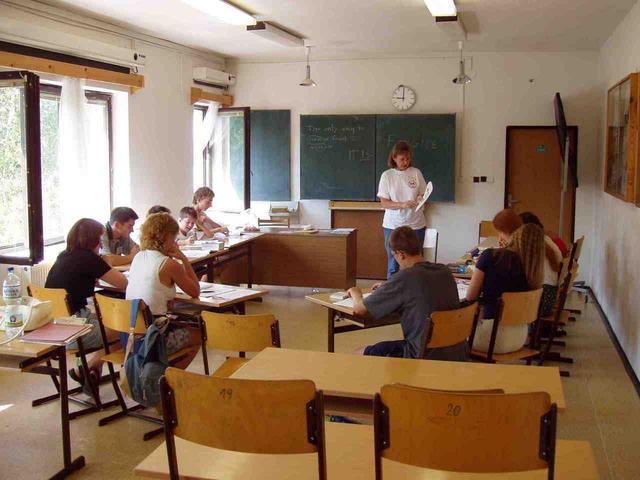 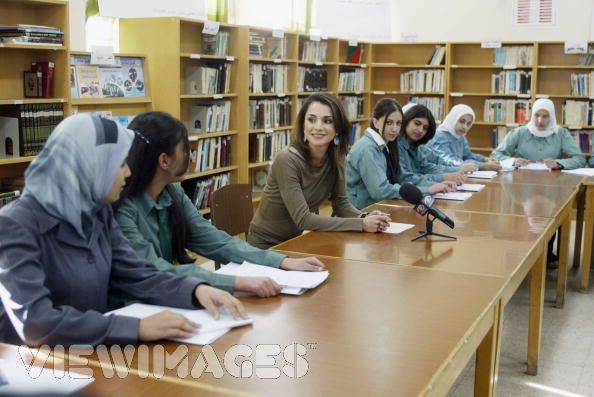 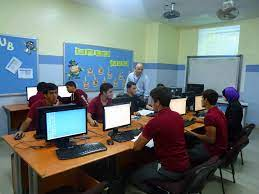 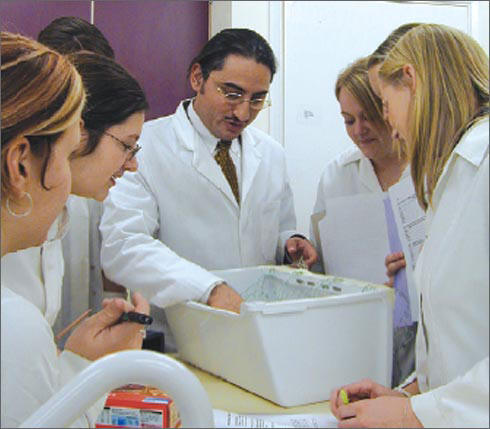 شكرًا لكم